CHÀO MỪNG CÁC BẠN ĐẾN VỚI PHẦN TÌM HIỂU 
CÁC DANH Y


Thực hiện : Nhóm 3
12/7/2020
1. DANH Y TUỆ TĨNH
- Lßng tËn t×nh víi bÖnh nh©n vµ tËn t©m víi nghÒ nghiÖp.
- Ch©m ng«n: ThÇy thuèc như­ mÑ hiÒn.
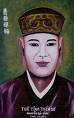 - Danh y TuÖ TÜnh : Tuệ Tĩnh chính tên là Nguyễn Bá Tĩnh ®­ưîc coi lµ ng­ưêi khai s¸ng nÒn y häc d©n téc ViÖt Nam.
2. Danh y Lª H÷u Tr¸c
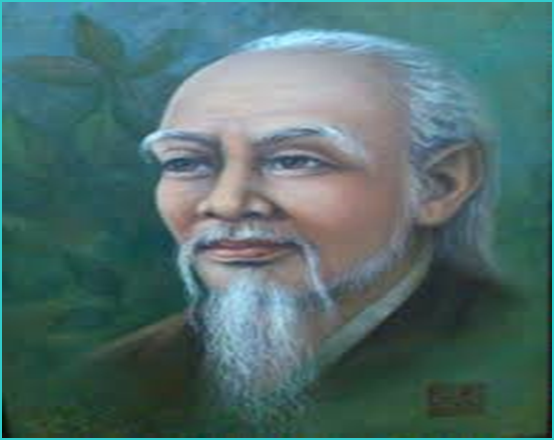 - Danh y Lª H÷u Tr¸c: Lê Hữu Trác, tự Hải Thượng Lãn Ông, một danh y thời Lê mạt, tác giả bộ sách nghiên cứu cứu y học Việt Nam đồ sộ "Hải thượng y tông tâm tÜnh".
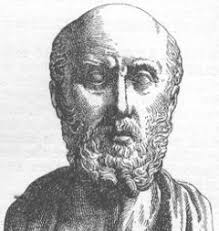 3. Hippocrate
Hippocrate sinh khoảng năm 460 và mất 377 trước công nguyên, ông được giới y học và loài người suy tôn là bậc Thánh y, không những vì tài năng của ông vào thời cổ đại này mà còn vì cái khuôn thước mà ông đóng vào nghề y, trở nên biểu trưng của ngành Y đã 2.500 năm nay.
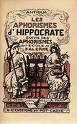 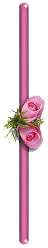 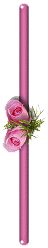 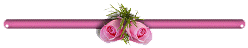 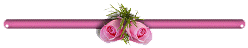 CẢM ƠN CÁC BẠN 
ĐÃ LẮNG NGHE
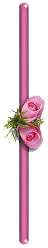 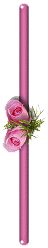 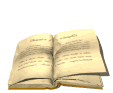 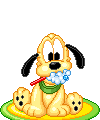 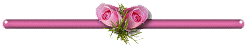 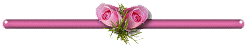